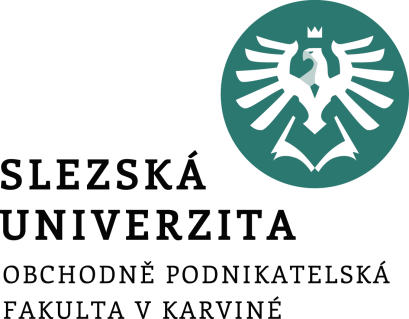 KNIHKUPECTVÍ –Dospělí čtenáři Podnikatelský záměr založení a tvorby e-shopu s využitím konkrétního nástroje
Nicole Grendzioková
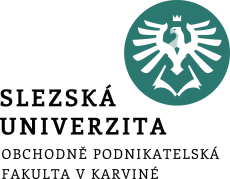 Obsah prezentace
Podnikatelský záměr a strategie 

 Cílové skupiny a jejich potřeby
 SWOT analýza 
Cenová kalkulace 
 Výběr konkrétního nástroje pro tvorbu e-shopu
Charakteristika podnikatelského záměru
Právní subjektivita OSVČ – volná činnost 
Nabízený sortiment 
Knihy, komiksy, diáře a káva 

Název e-shopu Bookspace.cz
Prostor pro doplňující informace, poznámky
[Speaker Notes: csvukrs]
Definice podnikatelského záměru
Mise
Prodej knih, doplňků k nim a dobré kávy 
Dopřát dospělým kvalitní literaturu  
Vize 
Úspěšný a dobře vypadající e-shop, kde dospělí naleznou knihu, komiks nebo kávu  po které touží 
Povědomí o e-shopu
Spokojenost zákazníku 
Později i úspěšný kamenný podnik
Prostor pro doplňující informace, poznámky
Strategie
Krátkodobé cíle 
Založení živnosti

Vytvořit prosperující e-shop 

Zajistit skladovací prostory

Smlouvy s dodavateli, dopravci

Založení sociálních sítí a reklamy

Dostat se do povědomí na trhu 

První zákazník
Dlouhodobé cíle 
Zvýšit zisk 

Otevření kamenné prodejny 

Zaměstnanci 

Udržet si spokojenost zákazníku

Být v povědomí
Realizace 
Živnostenský list 

Finanční prostředky 

Placená verze e-shopu

Sklad

Notebook, telefon

Propagace
Cílová skupina
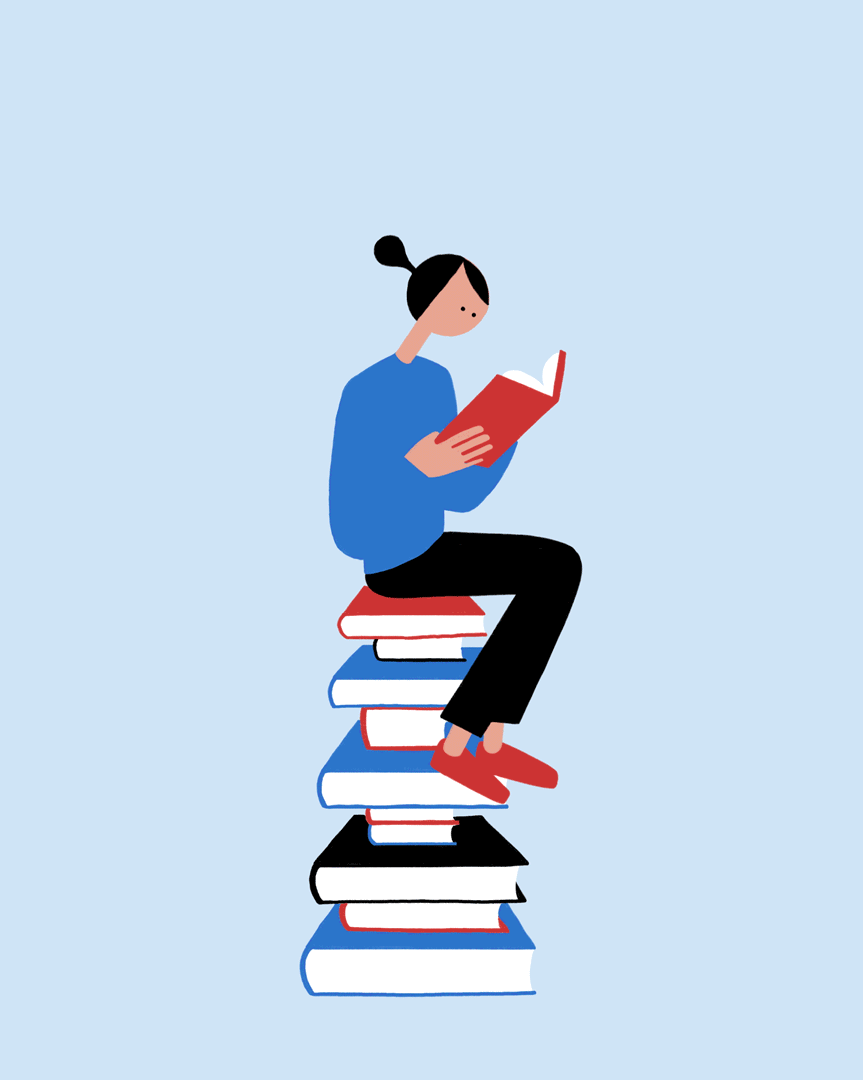 Dospělí od 18 let 
Milovníci knih a kávy
Fanoušci komiksu
Lidé, kteří se chtějí rozvíjet
Potřeby cílových skupin
Rychlé doručení

Snadné vrácení zboží 

Zákaznický servis 

Vybrat si knihu a dobrou kávu přesně pro sebe 

Únik od reality 

Odpočinek
Konkurence
Větší a známější knihkupectví, které se nezaměřují jen na dospělé čtenáře 
Knihy Dobrovský – 
Luxor 
PemicBooks 


E-shop s komiksy, který nabízí taky velkou škálu zboží
Fantasyobchod.cz
SWOT ANALÝZA
Prostor pro doplňující informace, poznámky
Celková kalkulace
Vstupní náklady
Provozní náklady
Náklady na prodané zboží
Plán tržeb v 1. roce
Výsledek hospodaření v 1. roce
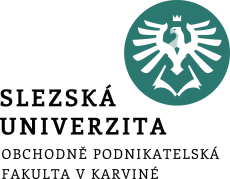 Vybraný nástroj
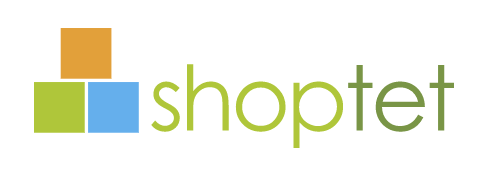 Moderní
 Bezkonkurenční cena/výkon
 Velký výběr designu

 https://516257.myshoptet.com